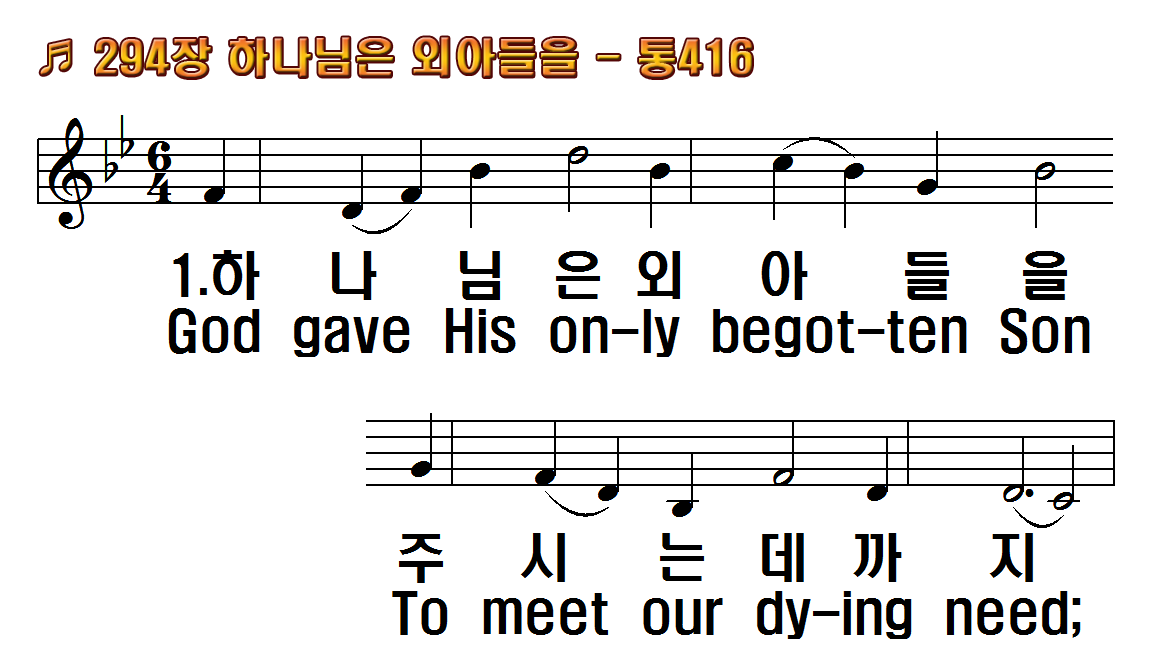 1.하나님은 외아들을
2.하나님을 배반하고
3.세상 죄를 사하시려
4.이 사랑에 감사하여
후.하나님은 사랑이라
1.God gave His only
2.Though we rebel
3.To save this earth,
4.Be mov'd by this
R.Yes! God is love; and
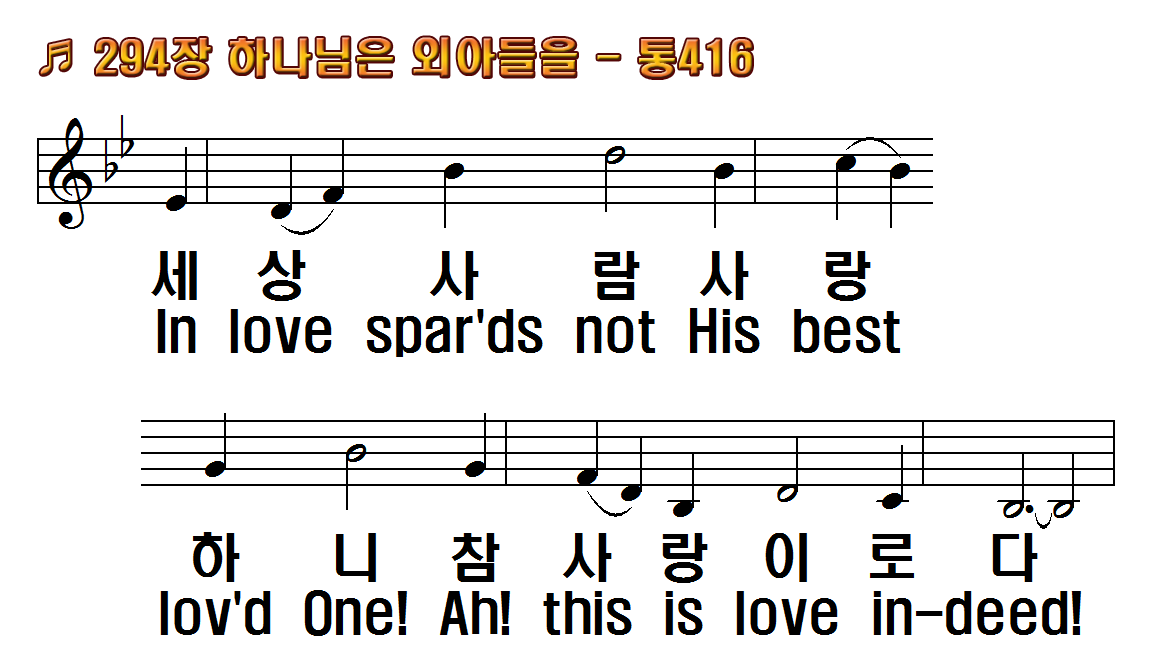 1.하나님은 외아들을
2.하나님을 배반하고
3.세상 죄를 사하시려
4.이 사랑에 감사하여
후.하나님은 사랑이라
1.God gave His only
2.Though we rebel
3.To save this earth,
4.Be mov'd by this
R.Yes! God is love; and
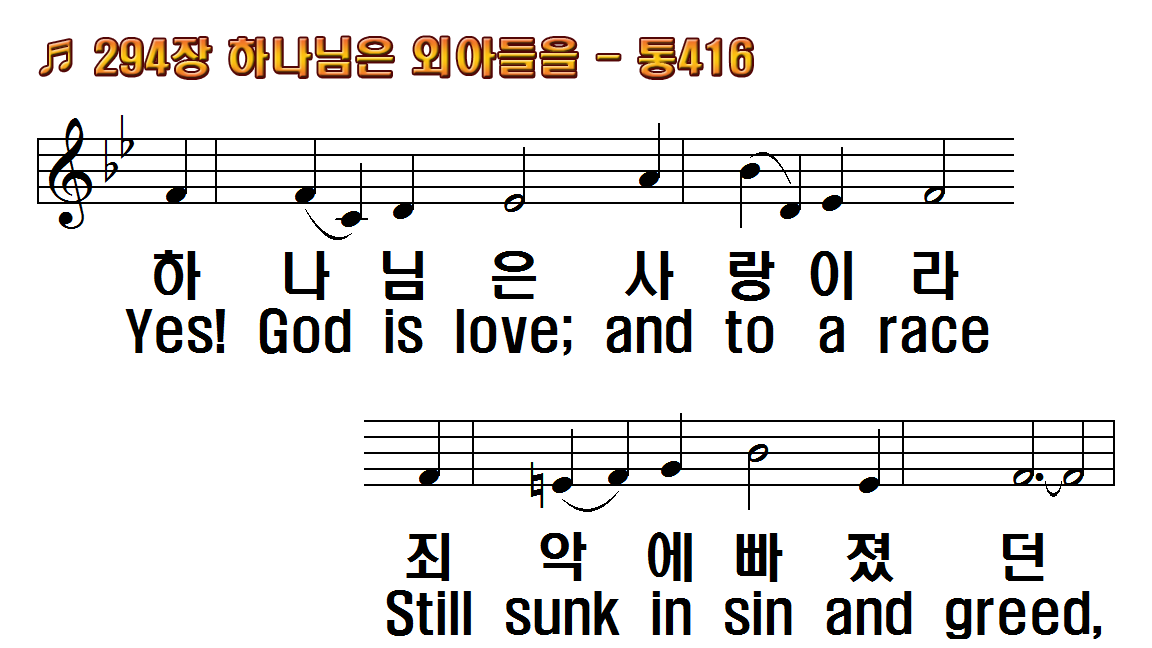 1.하나님은 외아들을
2.하나님을 배반하고
3.세상 죄를 사하시려
4.이 사랑에 감사하여
후.하나님은 사랑이라
1.God gave His only
2.Though we rebel
3.To save this earth,
4.Be mov'd by this
R.Yes! God is love; and
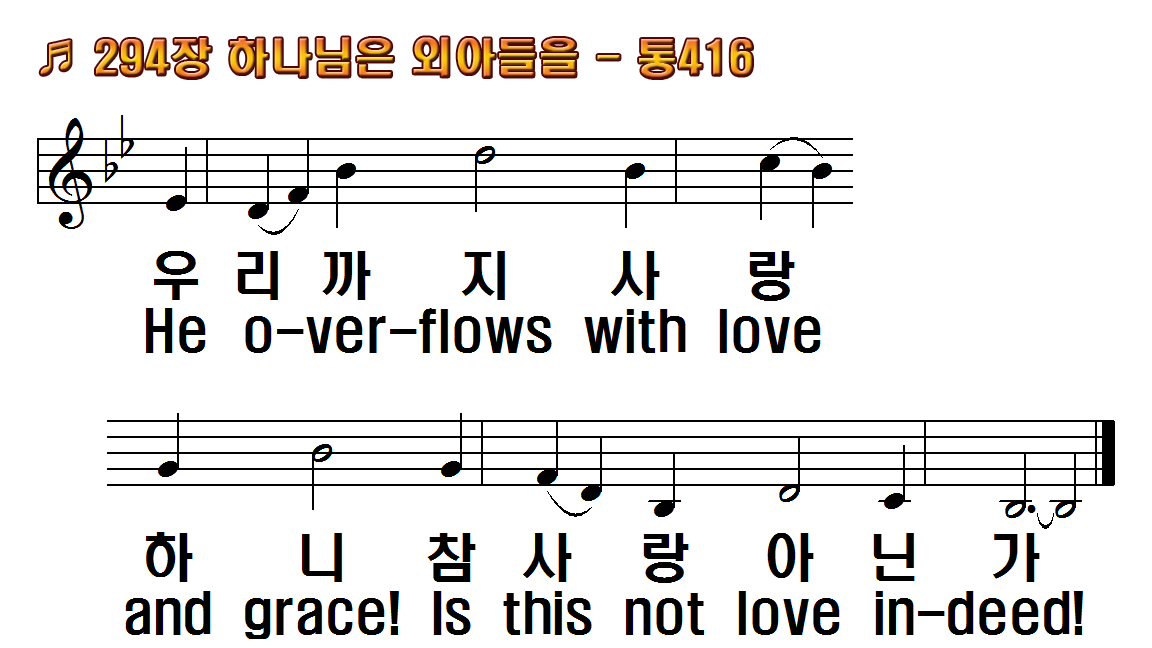 1.하나님은 외아들을
2.하나님을 배반하고
3.세상 죄를 사하시려
4.이 사랑에 감사하여
후.하나님은 사랑이라
1.God gave His only
2.Though we rebel
3.To save this earth,
4.Be mov'd by this
R.Yes! God is love; and
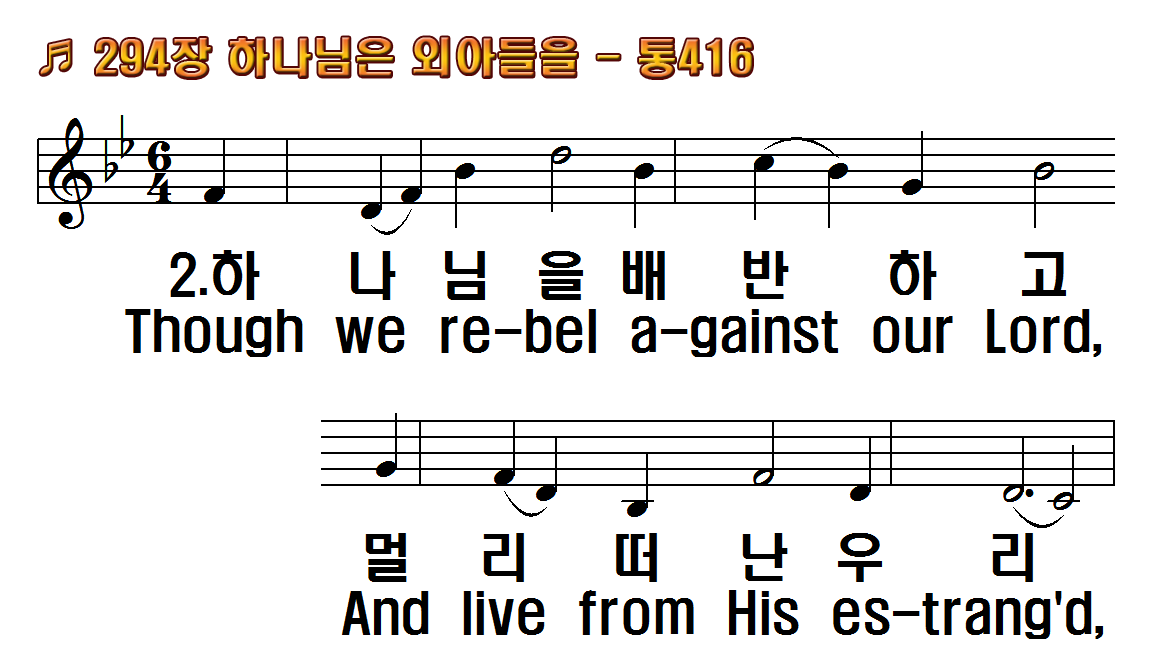 1.하나님은 외아들을
2.하나님을 배반하고
3.세상 죄를 사하시려
4.이 사랑에 감사하여
후.하나님은 사랑이라
1.God gave His only
2.Though we rebel
3.To save this earth,
4.Be mov'd by this
R.Yes! God is love; and
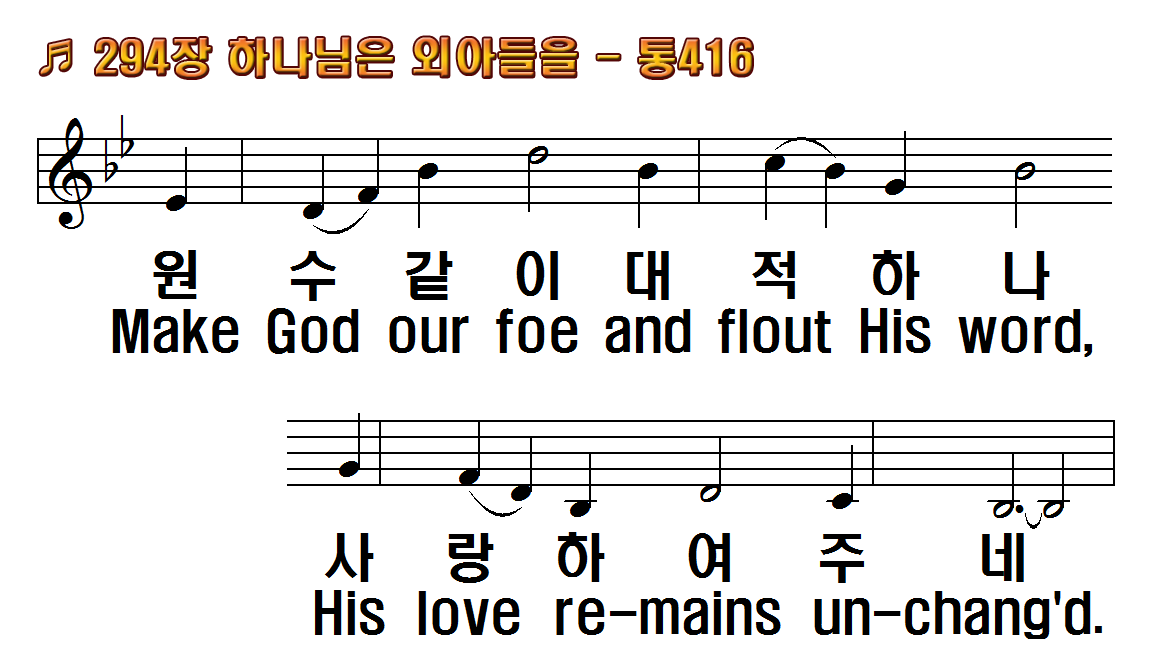 1.하나님은 외아들을
2.하나님을 배반하고
3.세상 죄를 사하시려
4.이 사랑에 감사하여
후.하나님은 사랑이라
1.God gave His only
2.Though we rebel
3.To save this earth,
4.Be mov'd by this
R.Yes! God is love; and
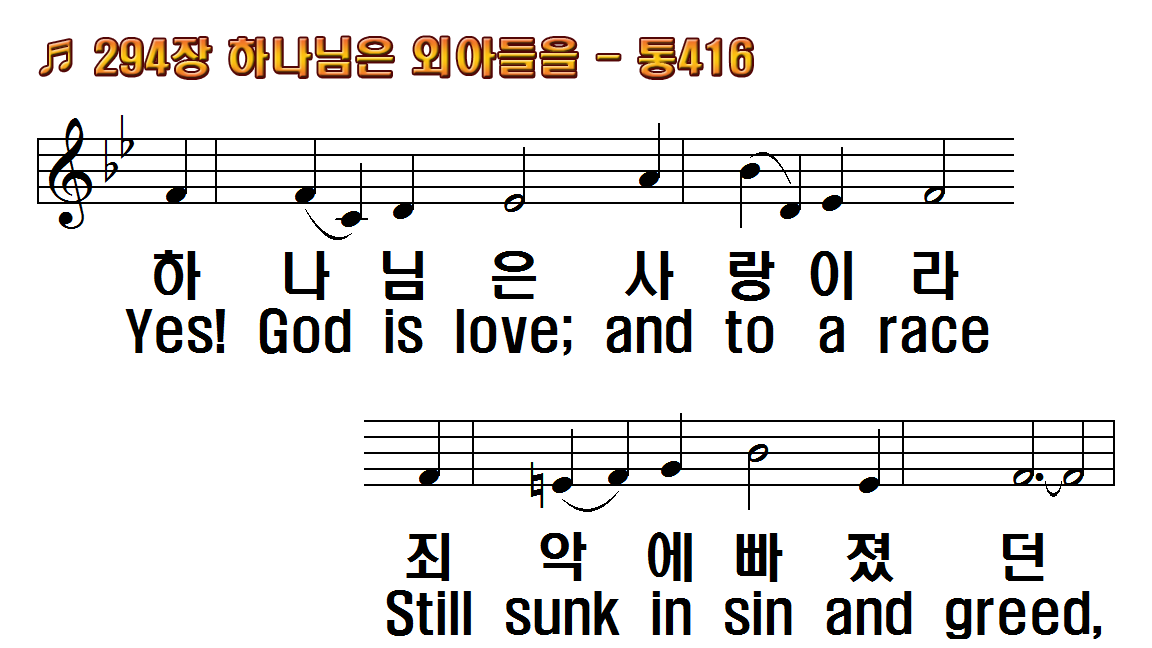 1.하나님은 외아들을
2.하나님을 배반하고
3.세상 죄를 사하시려
4.이 사랑에 감사하여
후.하나님은 사랑이라
1.God gave His only
2.Though we rebel
3.To save this earth,
4.Be mov'd by this
R.Yes! God is love; and
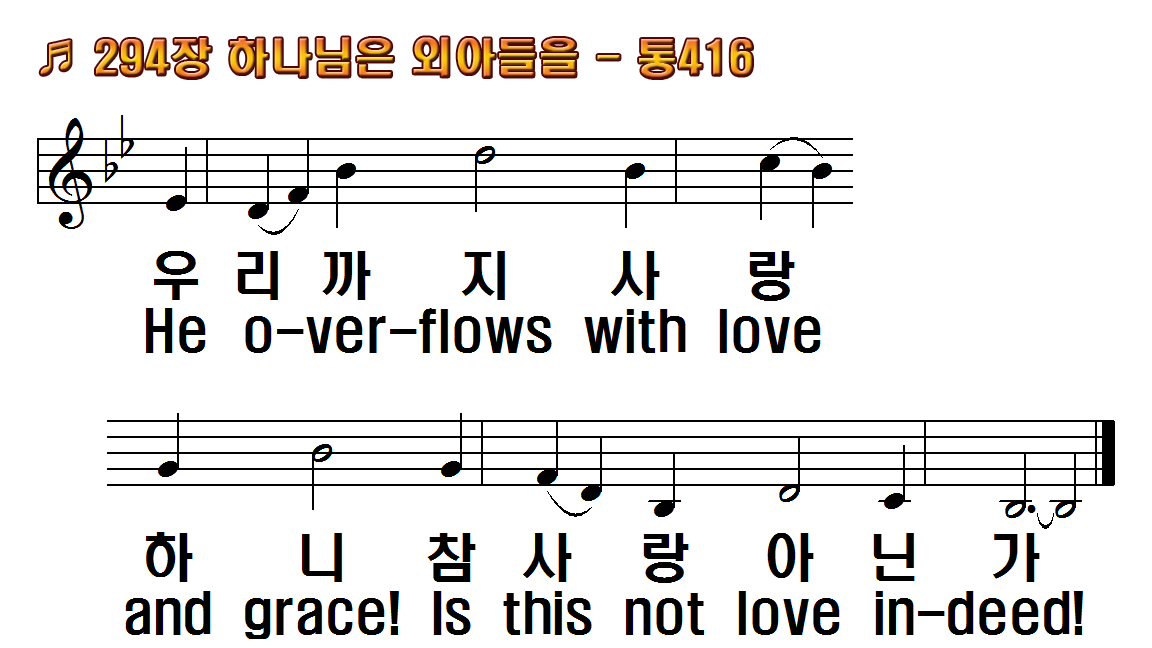 1.하나님은 외아들을
2.하나님을 배반하고
3.세상 죄를 사하시려
4.이 사랑에 감사하여
후.하나님은 사랑이라
1.God gave His only
2.Though we rebel
3.To save this earth,
4.Be mov'd by this
R.Yes! God is love; and
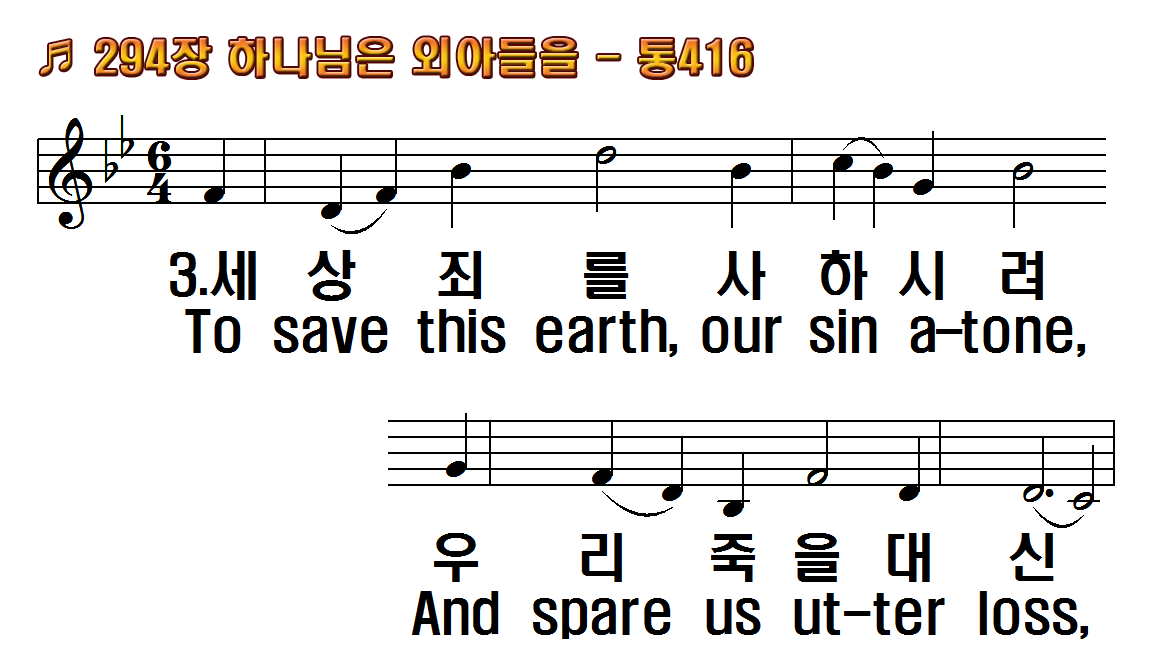 1.하나님은 외아들을
2.하나님을 배반하고
3.세상 죄를 사하시려
4.이 사랑에 감사하여
후.하나님은 사랑이라
1.God gave His only
2.Though we rebel
3.To save this earth,
4.Be mov'd by this
R.Yes! God is love; and
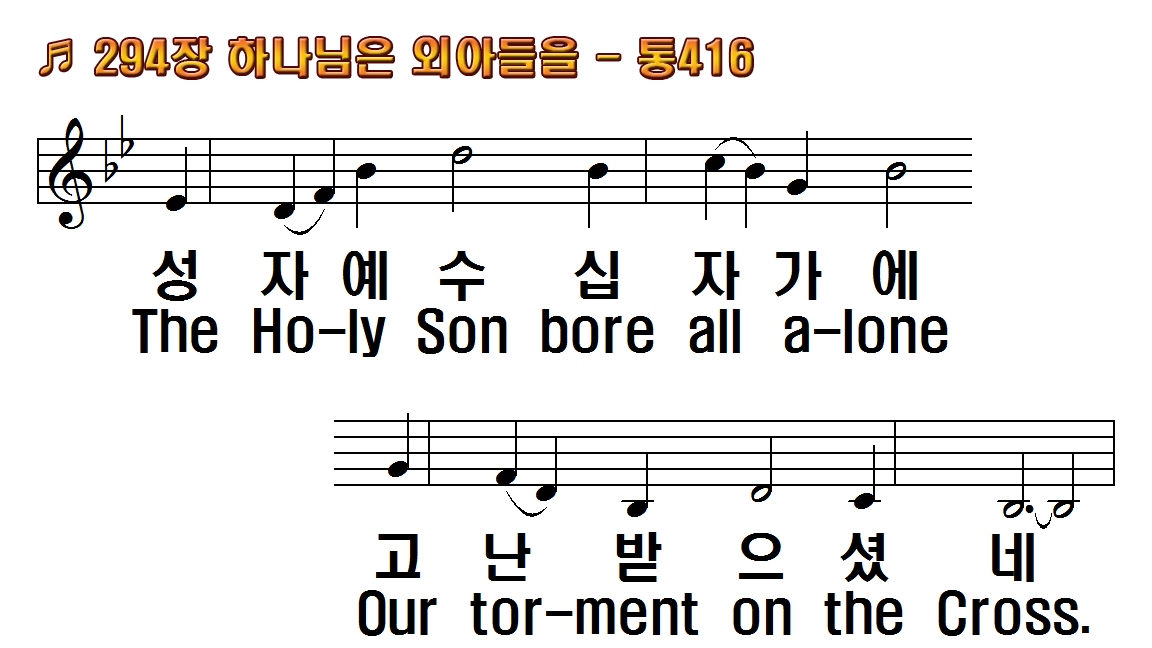 1.하나님은 외아들을
2.하나님을 배반하고
3.세상 죄를 사하시려
4.이 사랑에 감사하여
후.하나님은 사랑이라
1.God gave His only
2.Though we rebel
3.To save this earth,
4.Be mov'd by this
R.Yes! God is love; and
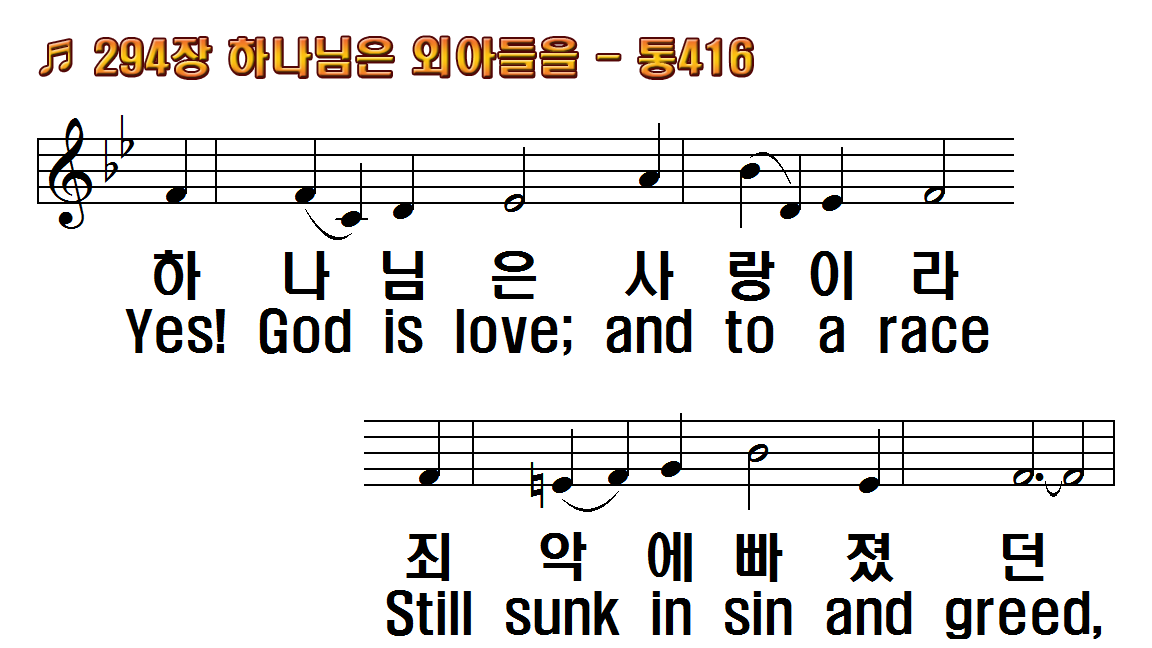 1.하나님은 외아들을
2.하나님을 배반하고
3.세상 죄를 사하시려
4.이 사랑에 감사하여
후.하나님은 사랑이라
1.God gave His only
2.Though we rebel
3.To save this earth,
4.Be mov'd by this
R.Yes! God is love; and
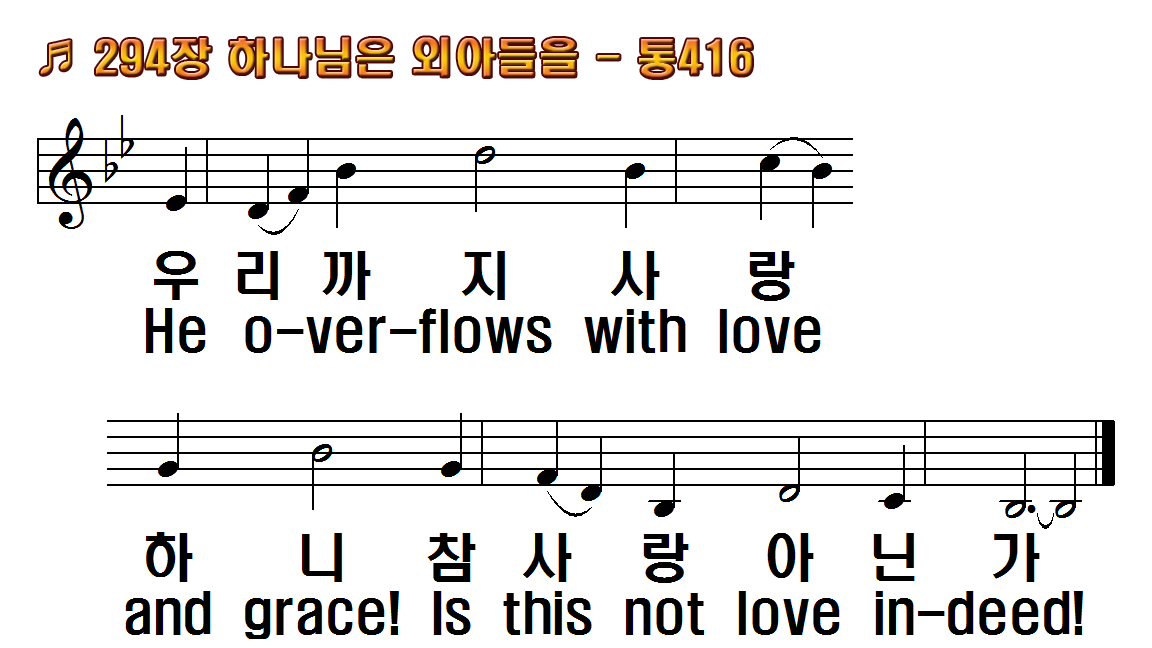 1.하나님은 외아들을
2.하나님을 배반하고
3.세상 죄를 사하시려
4.이 사랑에 감사하여
후.하나님은 사랑이라
1.God gave His only
2.Though we rebel
3.To save this earth,
4.Be mov'd by this
R.Yes! God is love; and
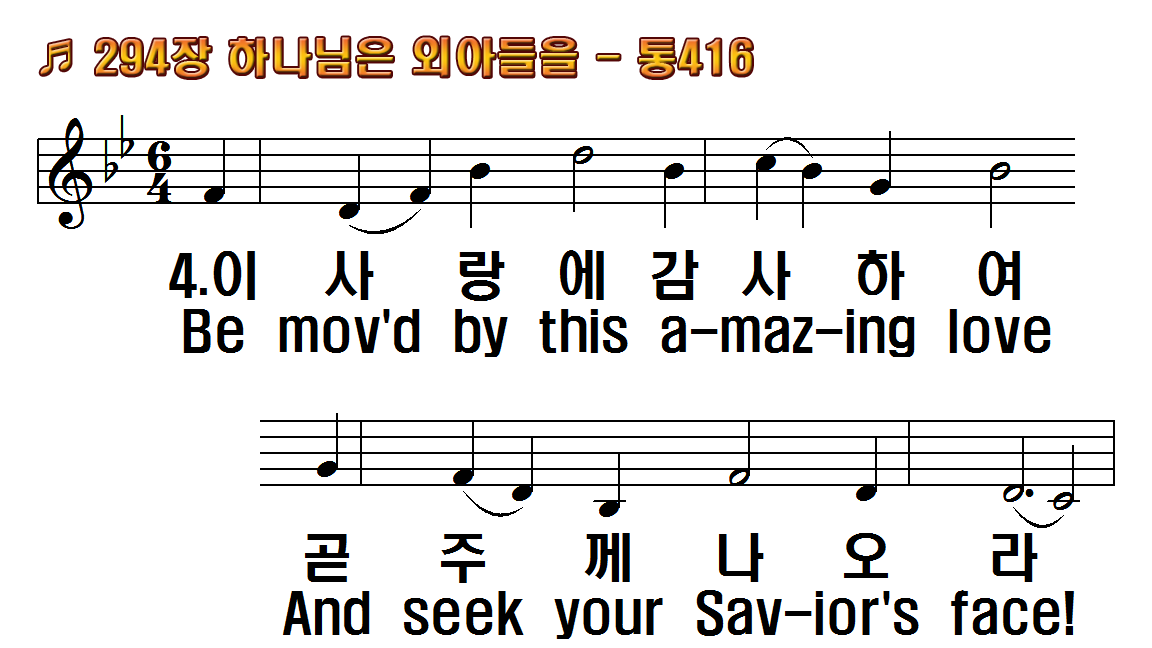 1.하나님은 외아들을
2.하나님을 배반하고
3.세상 죄를 사하시려
4.이 사랑에 감사하여
후.하나님은 사랑이라
1.God gave His only
2.Though we rebel
3.To save this earth,
4.Be mov'd by this
R.Yes! God is love; and
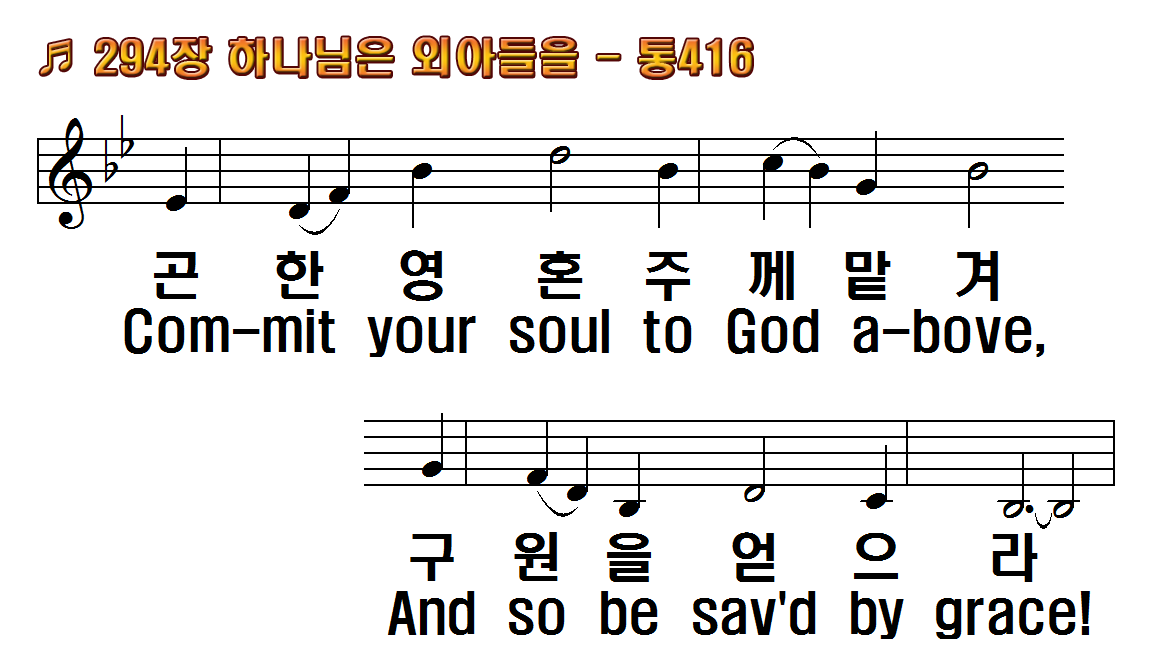 1.하나님은 외아들을
2.하나님을 배반하고
3.세상 죄를 사하시려
4.이 사랑에 감사하여
후.하나님은 사랑이라
1.God gave His only
2.Though we rebel
3.To save this earth,
4.Be mov'd by this
R.Yes! God is love; and
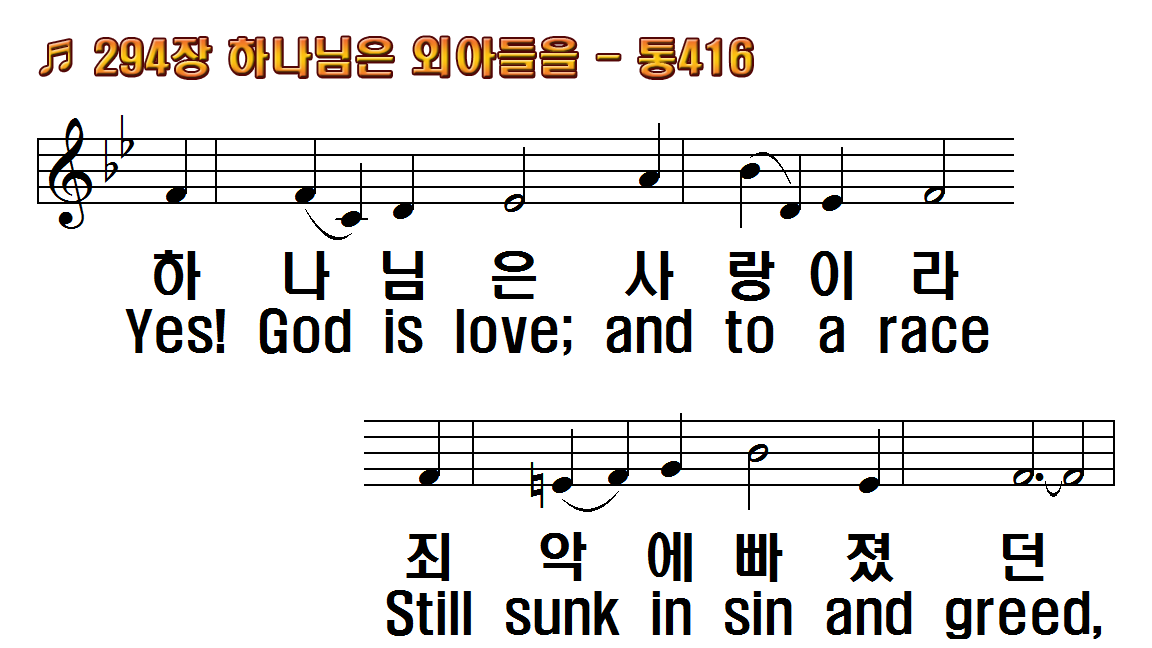 1.하나님은 외아들을
2.하나님을 배반하고
3.세상 죄를 사하시려
4.이 사랑에 감사하여
후.하나님은 사랑이라
1.God gave His only
2.Though we rebel
3.To save this earth,
4.Be mov'd by this
R.Yes! God is love; and
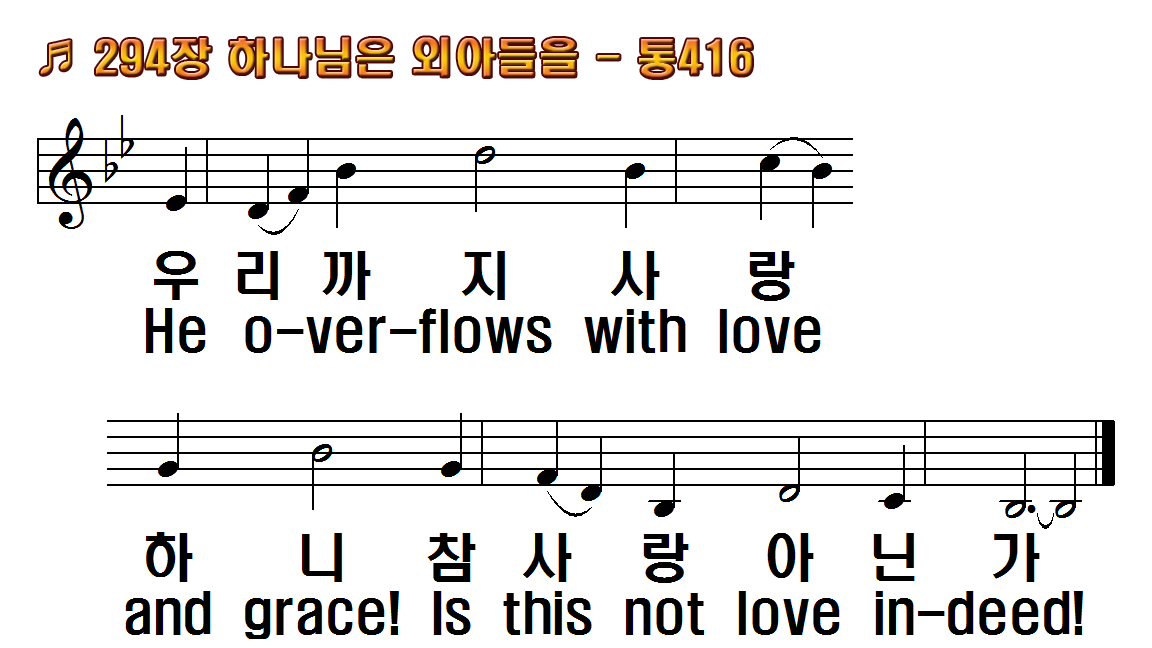 1.하나님은 외아들을
2.하나님을 배반하고
3.세상 죄를 사하시려
4.이 사랑에 감사하여
후.하나님은 사랑이라
1.God gave His only
2.Though we rebel
3.To save this earth,
4.Be mov'd by this
R.Yes! God is love; and
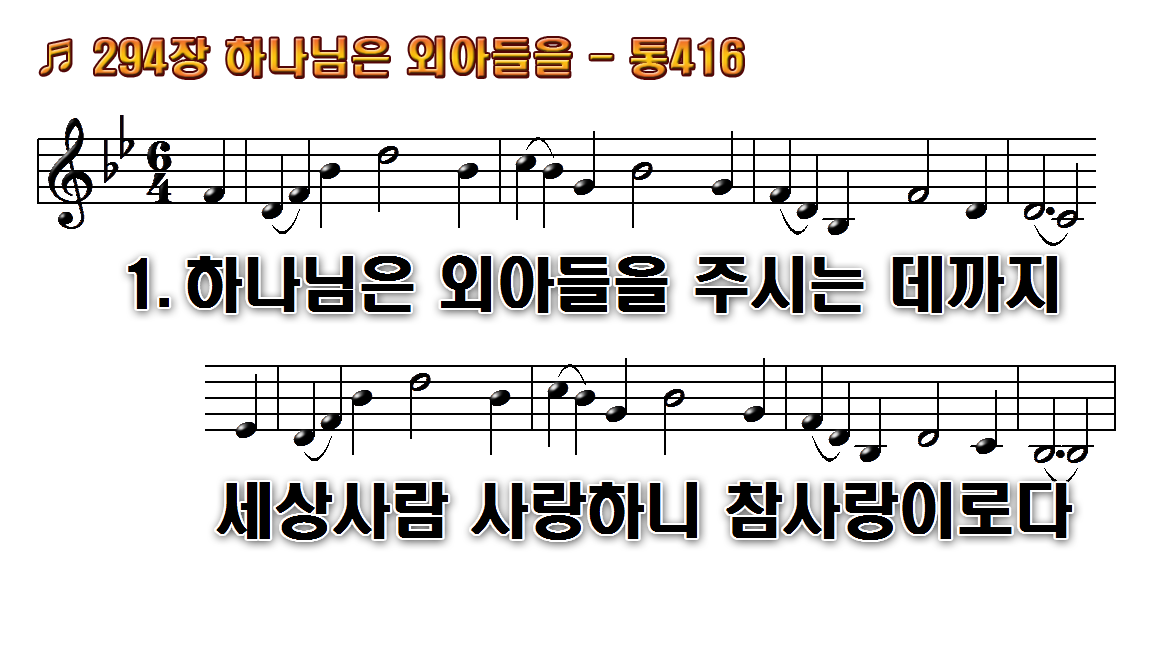 1.하나님은 외아들을 주시는
2.하나님을 배반하고 멀리 떠난
3.세상 죄를 사하시려 우리 죽을
4.이 사랑에 감사하여 곧 주께
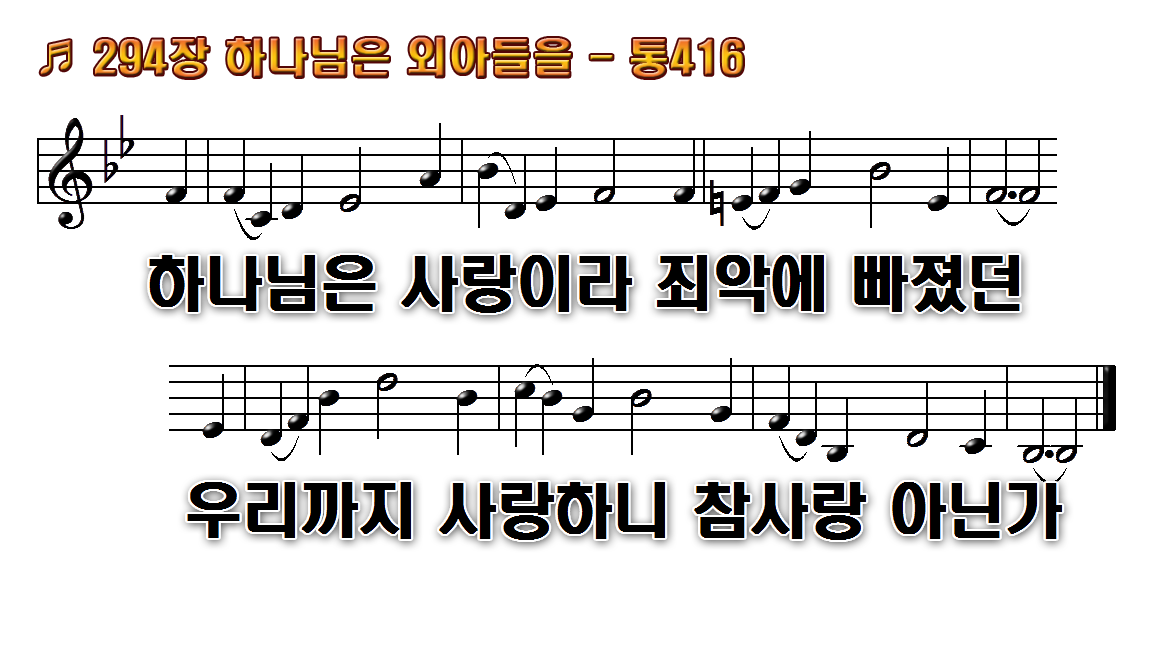 1.하나님은 외아들을 주시는
2.하나님을 배반하고 멀리 떠난
3.세상 죄를 사하시려 우리 죽을
4.이 사랑에 감사하여 곧 주께
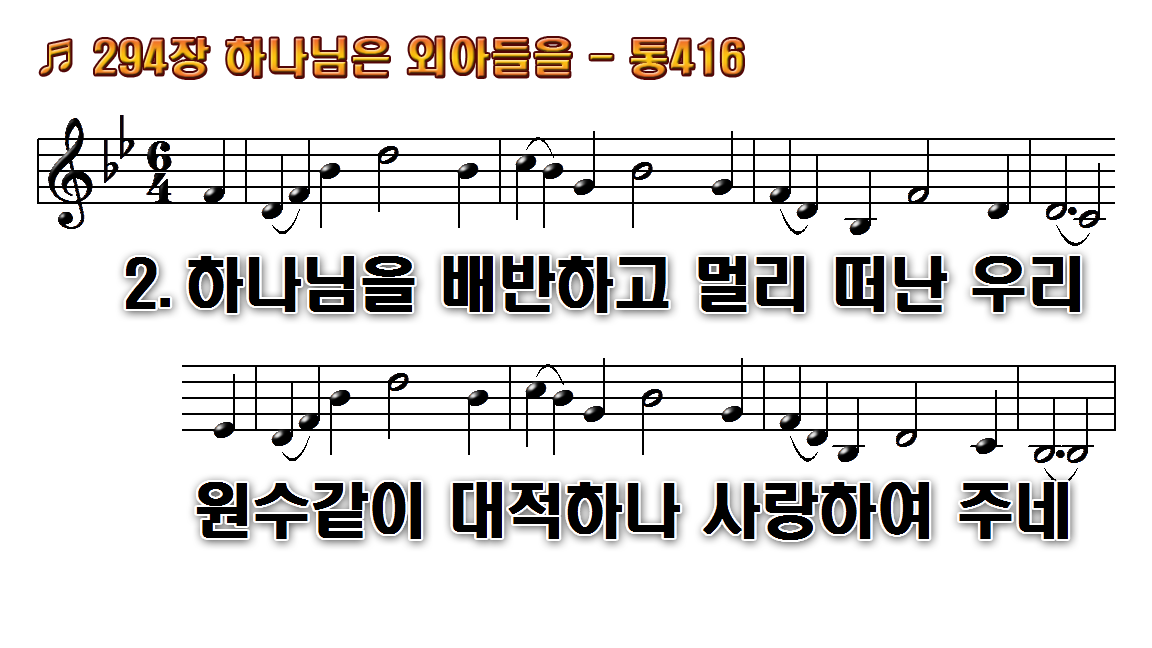 1.하나님은 외아들을 주시는
2.하나님을 배반하고 멀리 떠난
3.세상 죄를 사하시려 우리 죽을
4.이 사랑에 감사하여 곧 주께
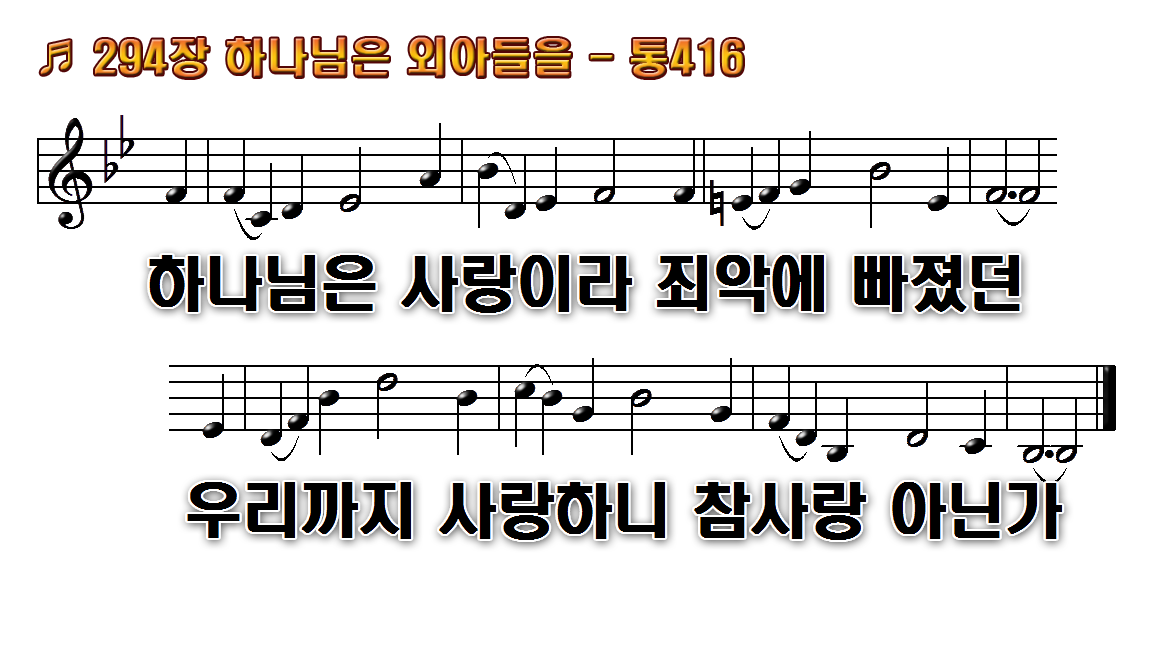 1.하나님은 외아들을 주시는
2.하나님을 배반하고 멀리 떠난
3.세상 죄를 사하시려 우리 죽을
4.이 사랑에 감사하여 곧 주께
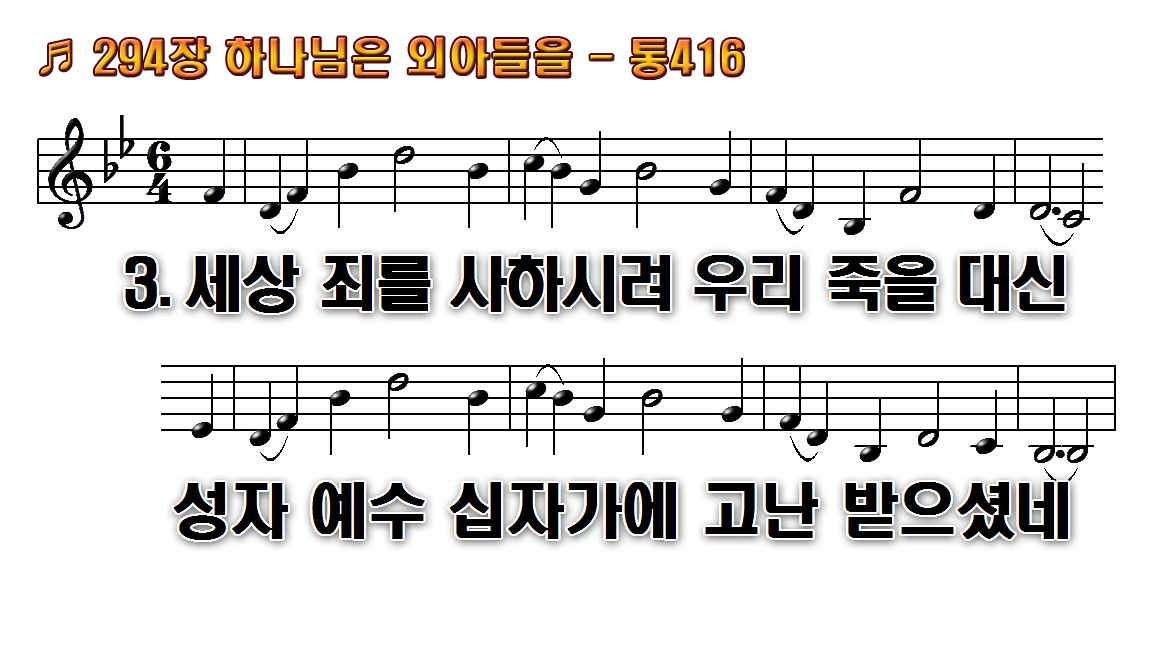 1.하나님은 외아들을 주시는
2.하나님을 배반하고 멀리 떠난
3.세상 죄를 사하시려 우리 죽을
4.이 사랑에 감사하여 곧 주께
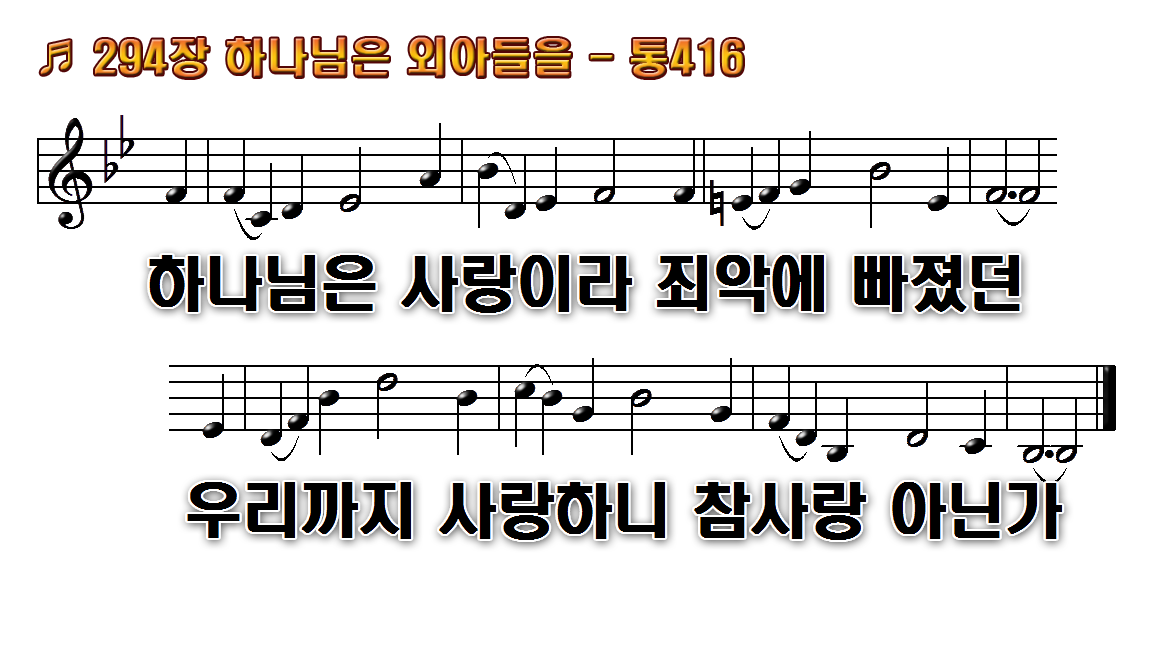 1.하나님은 외아들을 주시는
2.하나님을 배반하고 멀리 떠난
3.세상 죄를 사하시려 우리 죽을
4.이 사랑에 감사하여 곧 주께
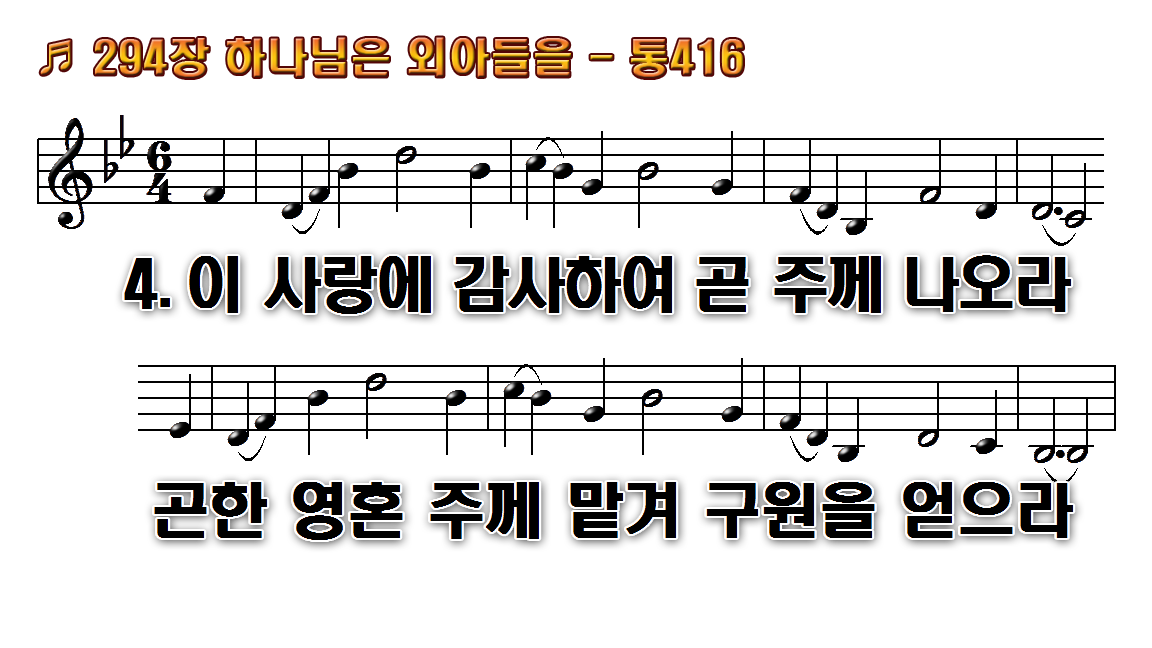 1.하나님은 외아들을 주시는
2.하나님을 배반하고 멀리 떠난
3.세상 죄를 사하시려 우리 죽을
4.이 사랑에 감사하여 곧 주께
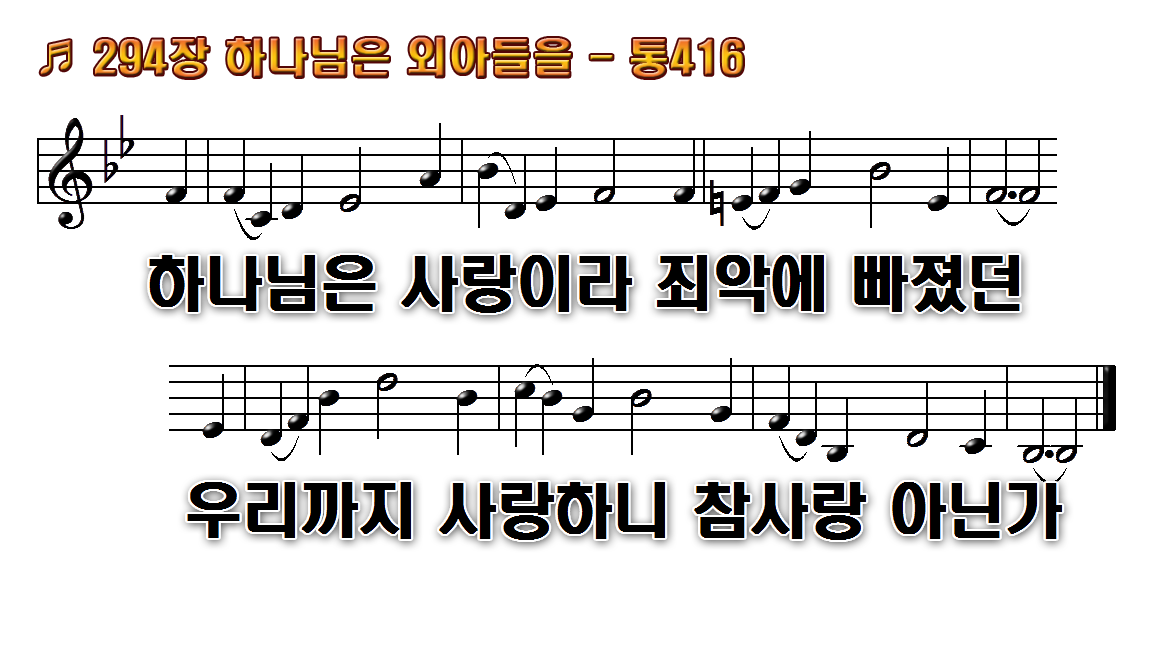 1.하나님은 외아들을 주시는
2.하나님을 배반하고 멀리 떠난
3.세상 죄를 사하시려 우리 죽을
4.이 사랑에 감사하여 곧 주께